Retail | Reduce sourcing compliance risk
Microsoft 365 Copilot and Copilot Studio
Extend
Sourcing costs
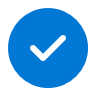 Value benefit
KPIs impacted
Cost savings
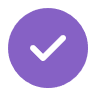 1. Determine order source/destination
2. Confirm regulatory requirements
3. Collect product information
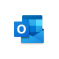 Copilot in Outlook
Use Copilot to retrieve product information needed to submit the required compliance and regulatory disclosures.
Prompt Copilot to look up the order and retrieve the product detail and shipping destination.
Copilot helps retrieve regulation details based on the products in the shipment and the destination.
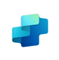 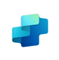 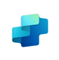 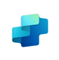 Copilot Agent3
+ Connection to Retail MDM system
Copilot Agent3
+ Connection to Retail ERP system
Copilot Agent3
+ Connection to Retail ERP system
Copilot Agent3
+ Connection to Retail PIM system
Prompt: What is the shipping destination and ordered item numbers for order number 12345?
Prompt: Summarize the geographical regulations and restrictions that apply to dairy products shipped to California. Include the disclosure documents are required for shipping.
Prompt: Retrieve the following product details for item #AD-98576
4. Prepare required documents
5. Generate report
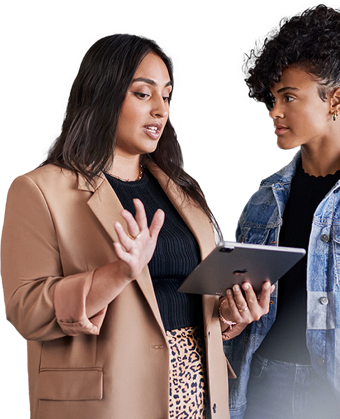 Use Copilot to email and respond to various issues with Global Trade documentation.
Copilot helps identify and prepare the required reports/documentation for the order.
Prompt: Draft a response to Bruce Banner from Panalpina informing him the customs form for Okinawa entry needs to changed to JC7.1 for order 12345.
Prompt: Verify all items against regulation governing restriction of entry into California and print the Commercial invoice with Harmonized Tax codes with schedule (2)